Мониторинг рисков при использовании средств бюджета – как перспективное направление деятельности Федерального казначейства
Начальник Отдела межведомственного взаимодействия по обеспечению контроля в сфере контрактных отношений Управления совершенствования функциональной
деятельности
  А.П. Кондратенко
КОНЦЕПЦИЯ  МОНИТОРИНГА
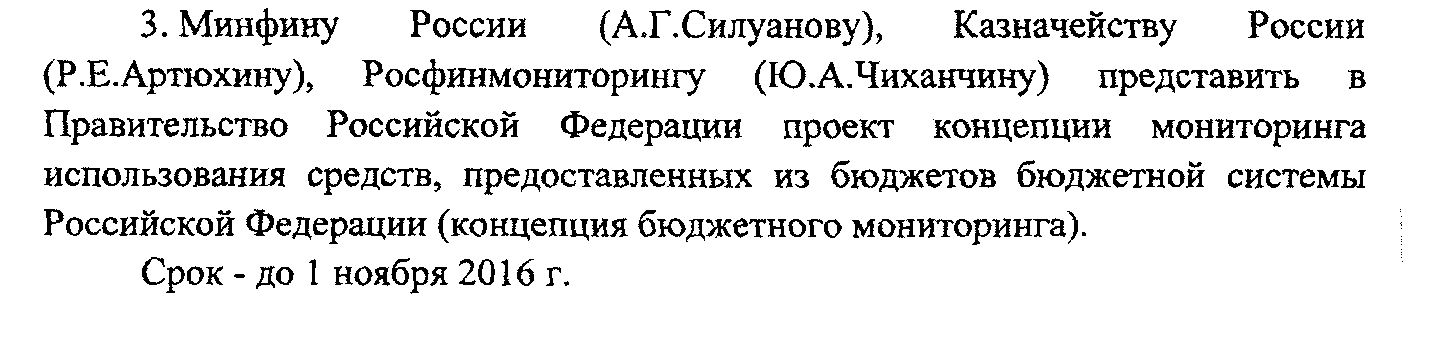 2
СИСТЕМА УПРАВЛЕНИЯ БЮДЖЕТНЫМИ РИСКАМИ
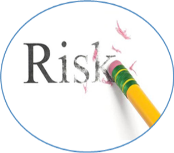 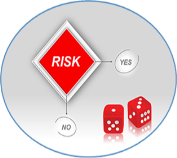 Наблюдение, измерение, контроль
Анализ 
рисков
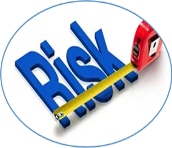 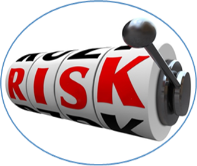 Планирование необходимых мер
3
ФЕДЕРАЛЬНОЕ КАЗНАЧЕЙСТВО
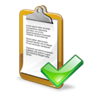 Обеспечение исполнение федерального бюджета
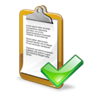 Кассовое обслуживание исполнения бюджетов бюджетной системы Российской Федерации
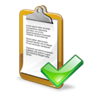 Учет операций со средствами неучастников бюджетного процесса
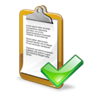 Осуществление полномочий в сфере закупок, ведение ЕИС
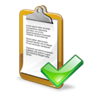 Информационное обеспечение бюджетной системы Российской Федерации
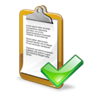 Осуществление внутреннего государственного финансового контроля
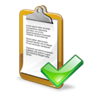 Иные направления деятельности
4
РИСКИ И ПРИЧИНЫ ИХ ВОЗНИКНОВЕНИЯ
5
ИНФОРМАЦИОННАЯ СРЕДА 
МЕЖВЕДОМСТВЕННОГО ВЗАИМОДЕЙСТВИЯ
6
ЦЕЛЬ И ЗАДАЧИ МОНИТОРИНГА РИСКОВ
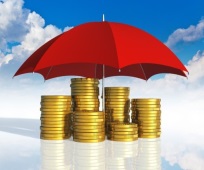 7
ОСНОВНЫЕ ПОТОКИ ДЕНЕЖНЫХ СРЕДСТВ
расход бюджета
доход бюджета
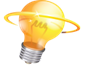 лицевой счет налогоплательщика
уплата налогов (счет – фактура)
доведение лимитов бюджетных обязательств
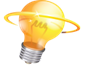 лицевой счет получателя
лицевой счет получателя (расчетный счет)
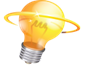 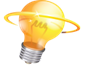 платежные (расчетные) документы
госконтракт (контракт, договор), распоряжения о переводе денежных средств  (платежные (расчетные) документы),  документы о приемке ТРУ
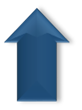 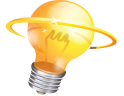 ID - Идентификатор контракта
8
ФАКТОРЫ РИСКА
9
ПРИНЦИПЫ МОНИТОРИНГА
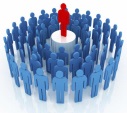 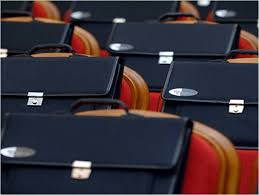 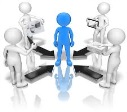 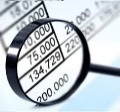 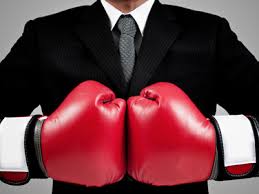 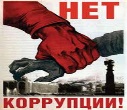 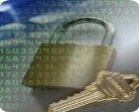 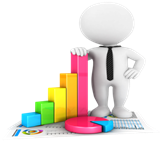 10
ЭЛЕМЕНТЫ СИСТЕМЫ МОНИТОРИНГА
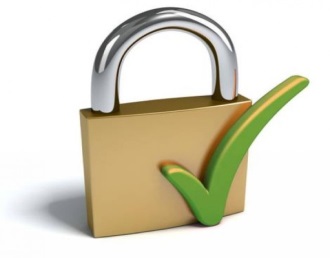 Выявление 
операций, 
подлежащих 
обязательному 
контролю
Конфиденциальность
Идентификация клиентов
ОРГАНИЗАЦИЯ РАБОТЫ ПО МОНИТОРИНГУ
Выявление подозрительных операций
Управление 
рисками
Хранение информации
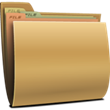 11
МОНИТОРИНГ
РИСКИ
ОБЪЕКТЫ
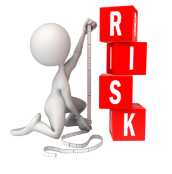 12
СРЕДСТВА МОНИТОРИНГА
База данных о клиентах
Казначейское сопровождение (казначейско-банковское сопровождение)
Контроль со стороны заказчика и Федерального казначейства поставки товара (выполнения работ, оказания услуг
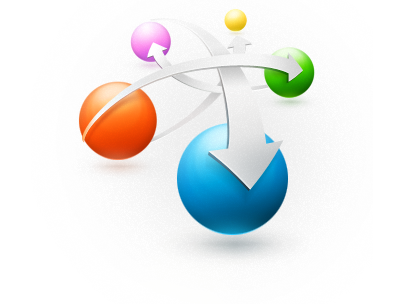 Данные об операциях с денежными средствами
Использование уникального номера (идентификатора) государственного контракта
Предоставление средств из бюджета «под факт»
Каталог ТРУ, система референтных цен товаров, работ, услуг
13
ВЗАИМОДЕЙСТВИЕ
Органы контроля (надзора):
Федеральное казначейство,
Счетная палата, 
ФАС, РФМ, ФНС, ФТС, 
Росимущество, 
Росреестр, ЦБ России
Иные участники:
Государственные корпорации, 
кредитные учреждения, получатели средств из бюджетов бюджетной системы
Информационные системы:
ЕИС, ГАС ГОЗ, система «Управление», ГИИС «Электронный бюджет»
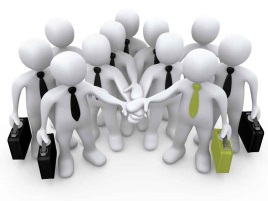 14
МЕРЫ РЕАГИРОВАНИЯ
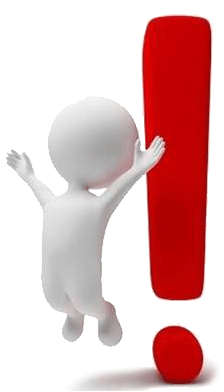 15
ОРГАНИЗАЦИЯ МОНИТОРИНГА
II ЭТАП (2017 год)
III ЭТАП (2018 год)
I ЭТАП (2016 год)
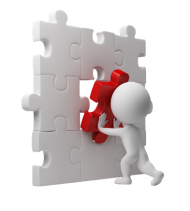 16
ПРИМЕРНЫЙ  ПЕРЕЧЕНЬ НОРМАТИВНЫХ И ИНЫХ ПРАВОВЫХ АКТОВ, В КОТОРЫЕ  НЕОБХОДИМО ВНЕСТИ ИЗМЕНЕНИЯ
В части включения положений о бюджетном мониторинге,  межведомственном взаимодействии, об идентификации клиента, о казначейском сопровождении, формирования и ведения реестров исполнителей (соисполнителей) контрактов (договоров), членов комиссий по осуществлению закупок, недобросовестных поставщиков в разрезе физических лиц, Каталога ТРУ с учетом себестоимости, ведения системы референтных цен, об указании в первичных документах, в информации включаемой  в реестр контрактов и реестр договоров, идентификатора контракта (договора, соглашения), информации о средней цене ТРУ, размере аванса, о включении документа, содержащего информацию о структуре себестоимости товара, работы, услуги
Законодательные акты
  Бюджетный кодекс Российской Федерации;
  Налоговый кодекс Российской Федерации;
  Федеральный закон № 395-1-ФЗ от 02.12.1990 «О банках и банковской деятельности»;
  Федеральный закон № 115-ФЗ от 07.08.2001 «О противодействии легализации (отмыванию) доходов, полученных преступным путем, и финансированию терроризма»;
  Федеральный закон № 135-ФЗ от 26.07.2006 «О защите конкуренции»;
  Федеральный закон от 27.11.2010 № 311-ФЗ «О таможенном регулировании в Российской Федерации»;
  Федеральный закон от 05.04.2013  № 44-ФЗ «О контрактной системе в сфере закупок товаров, работ, услуг для обеспечения государственных и муниципальных нужд;
  Федеральный закон от 18.07.2011 № 223-ФЗ «О закупках товаров, работ, услуг отдельными видами юридических лиц»;
  Федеральный закон от 06.12.2011 № 402-ФЗ «О бухгалтерском учете» 
Постановления Правительства Российской Федерации
 от 01.12.2004 № 703 «О Федеральном казначействе»;
 от 28.11.2013 № 1092 «О порядке осуществления Федеральным казначейством полномочий по контролю в финансово-бюджетной сфере»;
 от 26.12.2011 № 1137 «О формах и правилах заполнения (ведения) документов, применяемых при расчетах по налогу на добавленную стоимость»;
 от 28.11.2013 № 1084 «О порядке ведения реестра контрактов, заключенных заказчиками, и реестра контрактов, содержащего сведения, составляющие государственную тайну»;
 от 31.10.2014 № 1132 «О порядке ведения реестра договоров, заключенных заказчиками по результатам закупки»
Ведомственные акты
приказ Минфина России от 24.11.2014 № 136н «О порядке формирования информации, а также обмена информацией и документами между заказчиком и Федеральным казначейством в целях ведения реестра контрактов, заключенных заказчиками»;
приказ Федерального казначейства от 28.11.2014 № 18н «Об утверждении Порядка формирования и направления заказчиком сведений, подлежащих включению в реестр контрактов, содержащий сведения, составляющие государственную тайну, а также направления Федеральным казначейством заказчику сведений, извещений и протоколов»;
Положение о правилах осуществления перевода денежных средств, утвержденное Банком России 19.06.2012 № 383-П (в части включения в  форму платежного поручения идентификатора контракта (договора, соглашения);
приказ Федерального казначейства от 29.12.2012 № 24н  «О Порядке открытия и ведения лицевых счетов территориальными органами Федерального казначейства»;
приказ ФНС России от 17.02.2014 № ММВ-7-7/53@ «Об утверждении Регламента Федеральной налоговой службы»;
приказ ФТС России от 26.12.2012 № 2656  «Об утверждении Регламента Федеральной таможенной службы»
приказ ФАС России от 09.04.2007 №105 «Об утверждении Регламента Федеральной антимонопольной службы»;
приказ Росфинмониторинга от 05.11.2008 № 264 «Об утверждении Регламента Федеральной службы по финансовому мониторингу»;
приказ Федеральное казначейство от 10.04.2006 № 5н «Об утверждении Регламента Федерального казначейства»;
приказ ФНС России от 04.03.2015 № ММВ-7-6/93@ «Об утверждении форматов счета-фактуры, журнала учета полученных и выставленных счетов-фактур, книги покупок и книги продаж, дополнительных листов книги покупок и книги продаж в электронной форме»;
17
ПРИМЕРНЫЙ ПЕРЕЧЕНЬ НОРМАТИВНЫХ ПРАВОВЫХ АКТОВ,
КОТОРЫЕ НЕОБХОДИМО ПРИНЯТЬ
В целях осуществления бюджетного мониторинга,  межведомственного взаимодействия, казначейского сопровождения, формирования и ведения реестров исполнителей (соисполнителей) контрактов (договоров), членов комиссий по осуществлению закупок, Каталога ТРУ с учетом себестоимости, ведения системы референтных цен, о применении идентификатора контракта (договора, соглашения), представления информации о структуре себестоимости товара, работы, услуги
Постановления Правительства Российской Федерации

 «О Правилах ведения раздельного учета затрат при использовании предоставленных из бюджета средств»
 «О Порядке формирования и ведения в единой информационной системе каталога товаров, работ, услуг для обеспечения государственных и муниципальных  
    нужд, а также правила использования указанного каталога;
 «О Порядке формирования (определения) и ведения системы референтных цен»;
 «О Порядке раскрытия структуры образования цены контракта (договора) с расчетом себестоимости товара, работы, услуги»;
 «О казначейском сопровождении средств, предоставленных из бюджета»;
 «О Порядке формирования и ведения реестра исполнителей (соисполнителей) контрактов (договоров)»;
 «О Порядке формирования реестра членов комиссий по осуществлению закупок»

Ведомственные акты

приказ Минфина России «Об утверждении формы раскрытия структуры образования цены контракта (договора) с расчетом себестоимости товара, работы, услуги»;
приказ Федерального казначейства «Об установлении порядка формирования идентификатора контракта (договора, соглашения);
приказ Федерального казначейства «Об установлении факторов риска, порядка осуществления идентификации клиентов, оценки степени (уровня) риска представителей клиентов»;
приказ Федерального казначейства «О Порядке ведения учета и  отчетности, взаимодействия  структурных подразделений и территориальных органов при осуществлении бюджетного мониторинга»
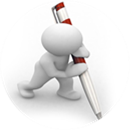 18
19